AKO SI ČLOVEK VYTVÁRAL RODINU
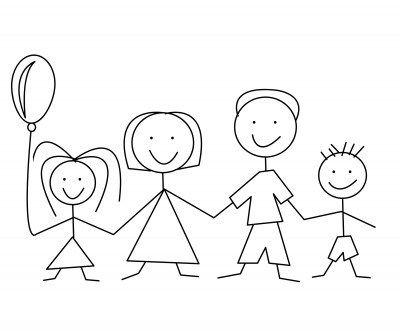 Začíname búrkou mozgu...
Zahrajte si brainstorming. Postavte do centra svojej mysle slovo ,,RODINA“. Hovorte všetky slová a emócie, ktoré sa Vám    s týmto pojmom spájajú.
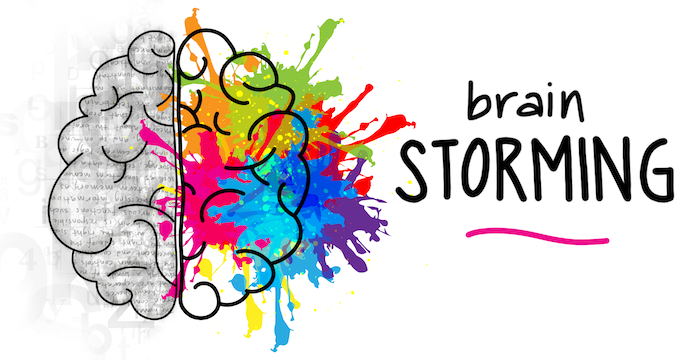 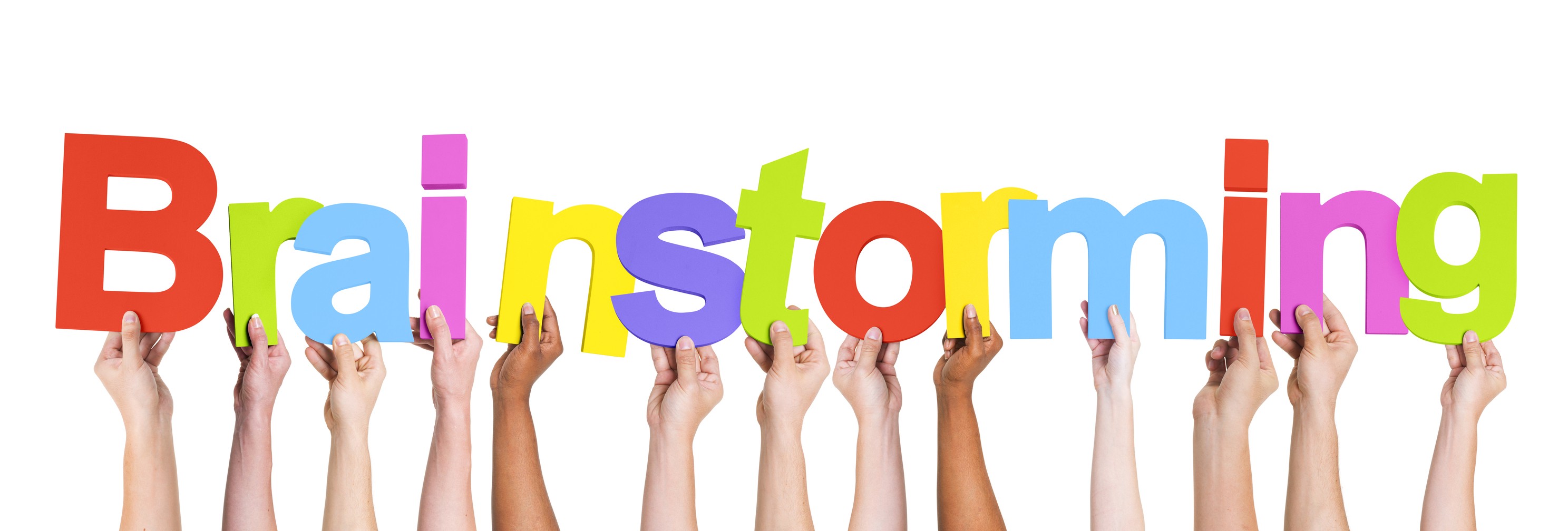 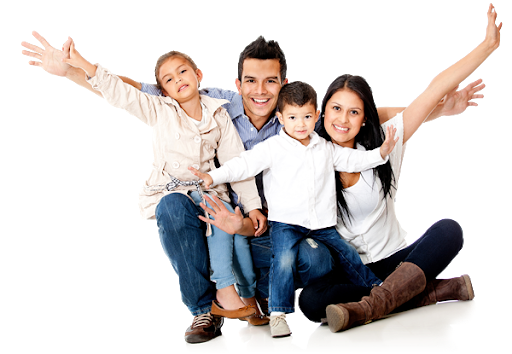 RODINA JE...
malá spoločenská skupina
A tiež je to:
prvé a najdôležitejšie prostredie v živote detí
láska
opora
pokrvná príbuzenskosť členov
ochrana
úcta
podpora
PRVÉ RODINY...
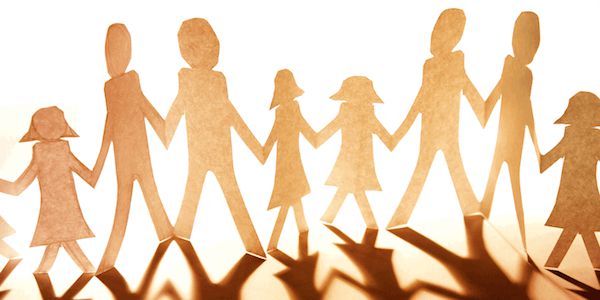 1. súdržné skupiny ľudí – 10 členov
2. pokrvnosť členov – 1 rodina
3. spojenie viacerých príbuzných rodín – 1 ROD
Vedel si, že...?
Prvé zákony o rodine vznikali už v staroveku. Ich účelom bolo chrániť členov rodiny a jej posolstvo.
4. spojenie viacerých rodov – 1 KMEŇ
TRADÍCIE EURÓPSKEJ RODINY...
dominancia kresťanstva v Európe
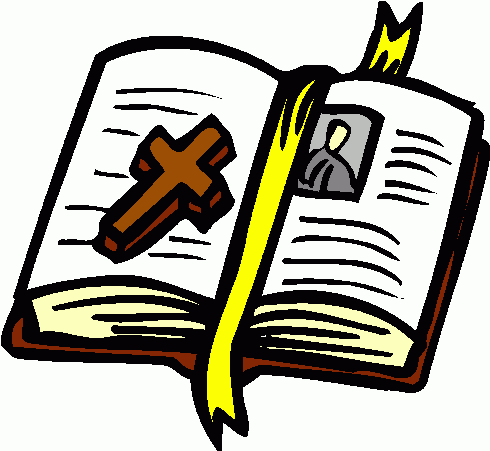 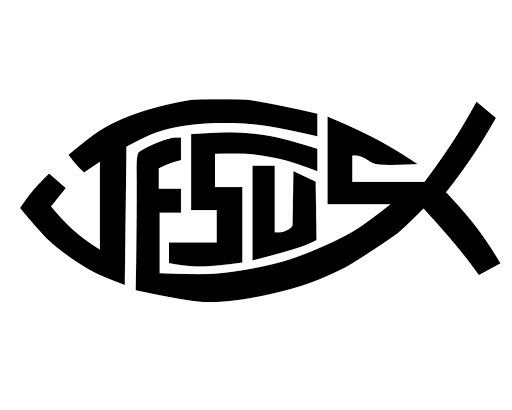 kresťanské princípy rodinného života
Dokážete aj sami určiť aspoň niektoré zásady kresťanstva, ktorými sa môžu i v súčasnosti riadiť európske rodiny?
TRADÍCIE EURÓPSKEJ RODINY...
1. nezrušiteľnosť manželstva
,,Čo Boh spojil, človek nech nerozdeľuje!“
2. muž = pilier a hlava rodiny
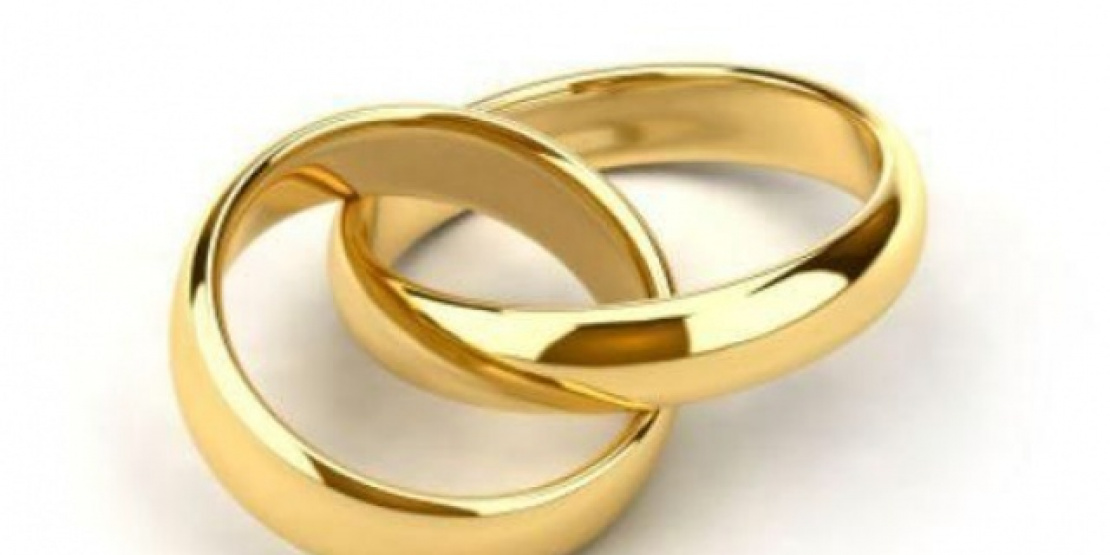 3. žena = výchova detí
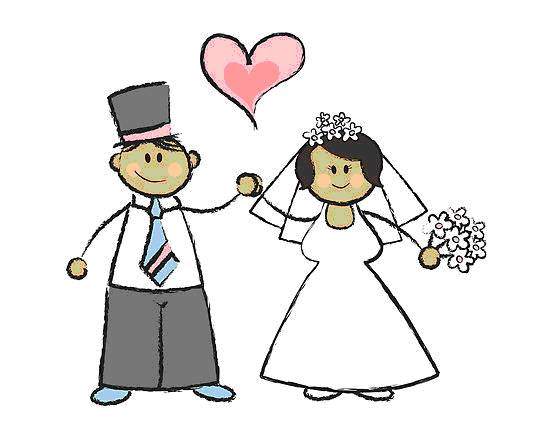 1 muž – 1 žena!
JEDNA STRECHA – VIAC GENERÁCIÍ...
Páčilo by sa Ti byť členom viacgeneračnej rodiny? Aké môžu byť výhody a aké nevýhody života v takejto rodine? 
tzv. viacgeneračné rodiny
1 bydlisko – viacero generácií
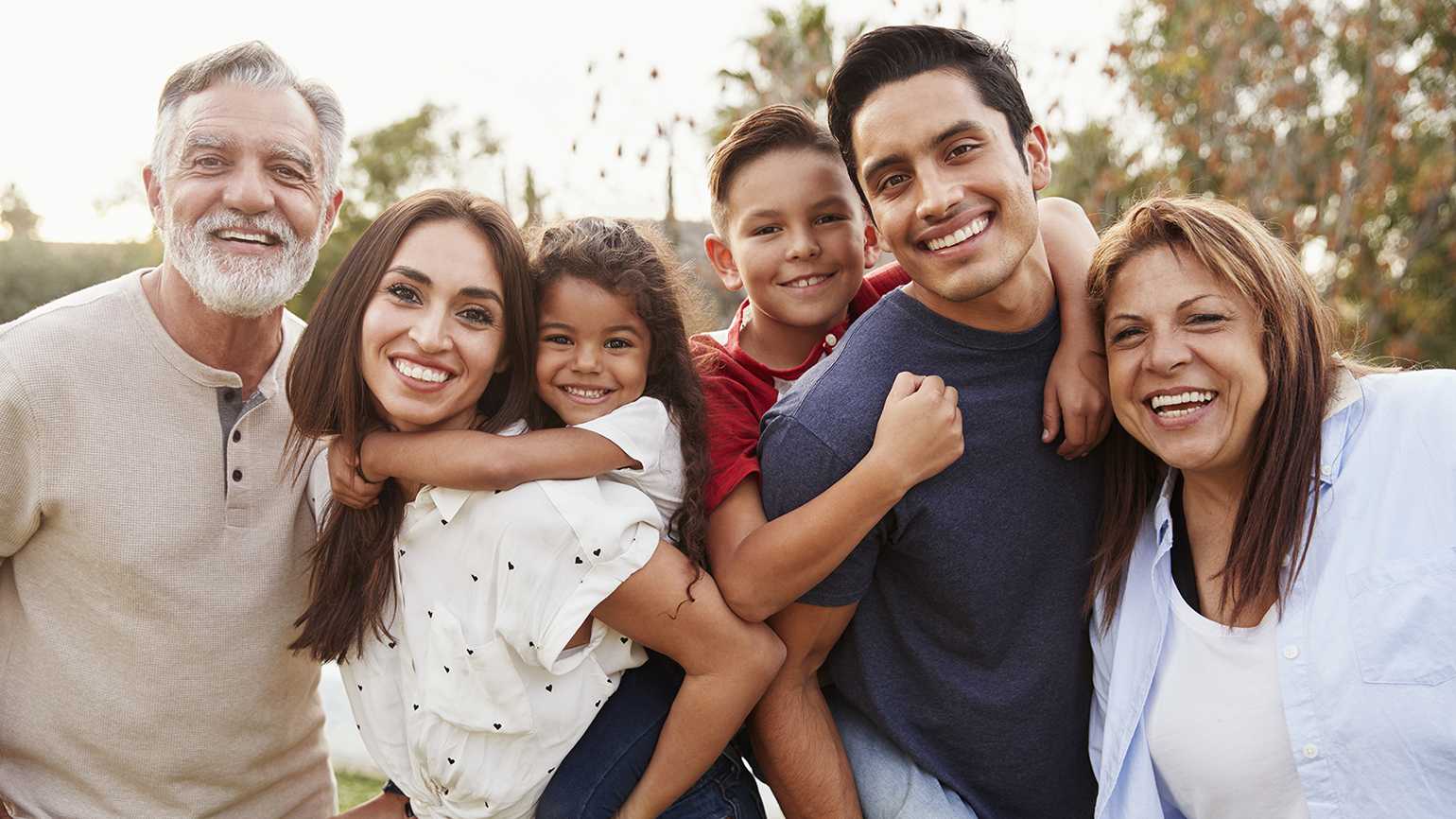 V ZNAMENÍ DNEŠNÝCH RODÍN...
1. slobodnejšie vzťahy
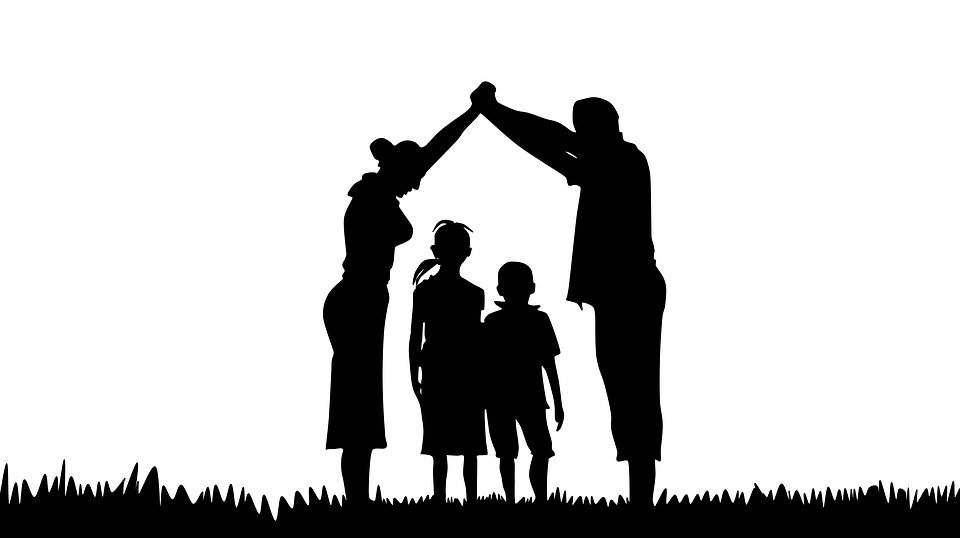 2. vyvážená rola matky a otca
3. slobodný výber partnera
4. upustenie od života vo viacgeneračnej rodine
PRIESTOR PRE TEBA...
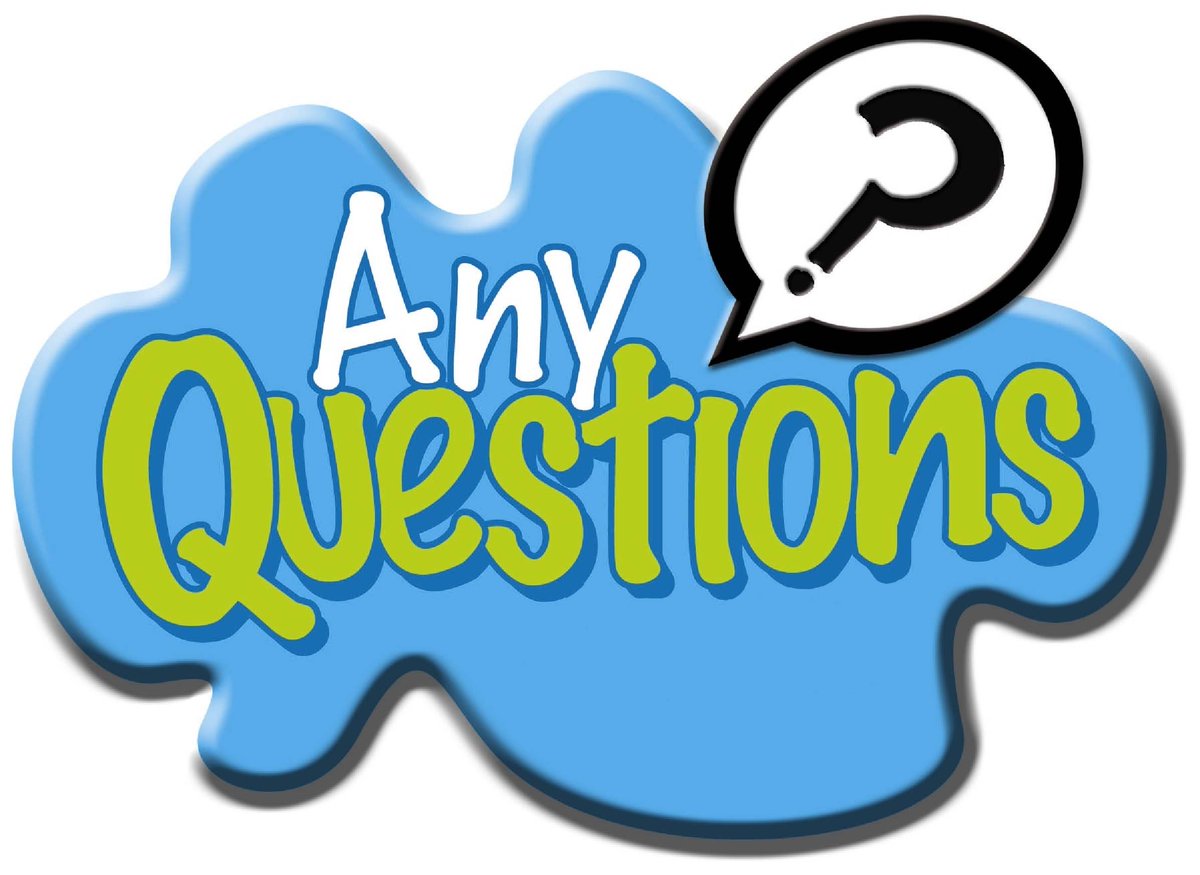 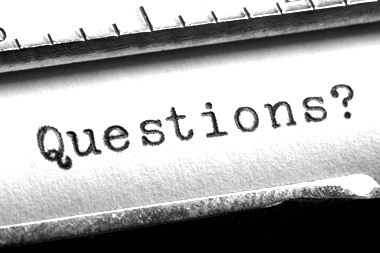 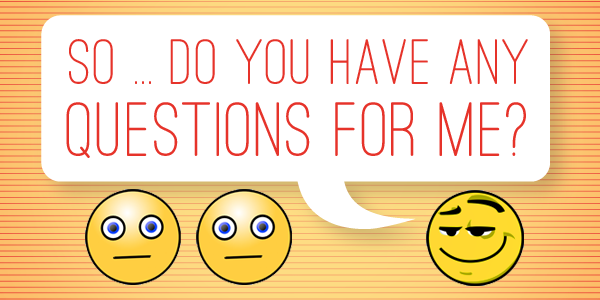 DOVIDENIA NABUDÚCE! 
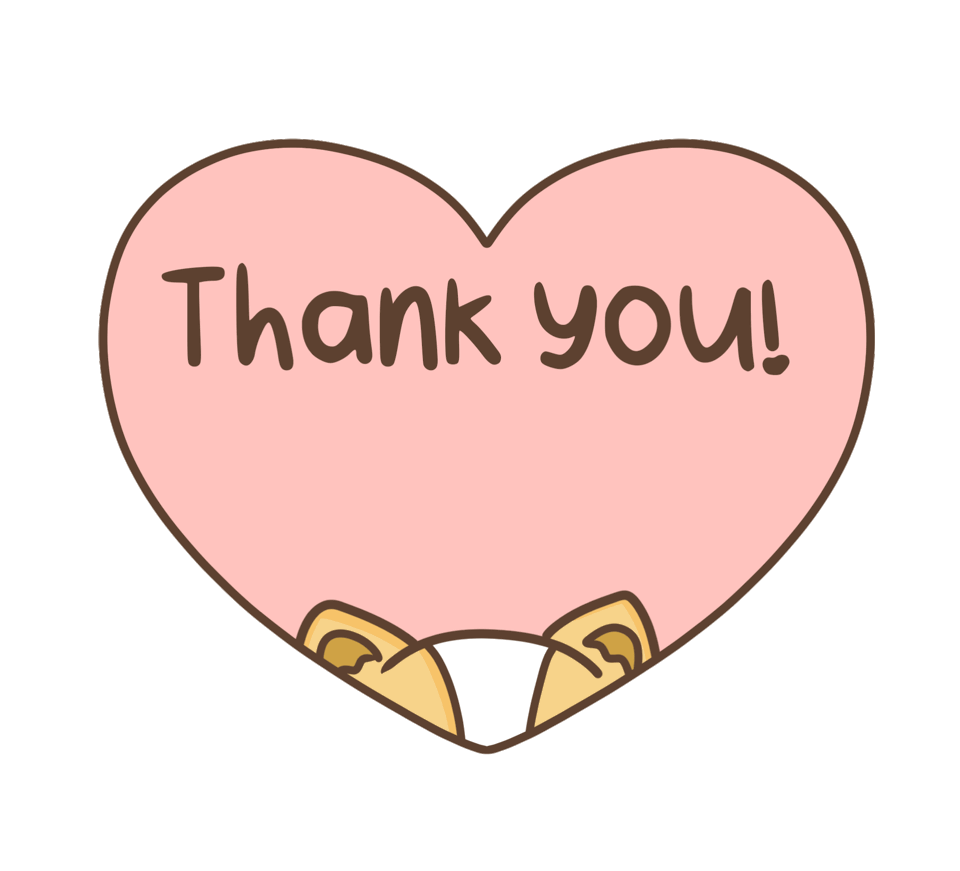